Figure 2. The total number of CpGs in which each ART and Control individual is an outlier in (A) the LBW group and (B) ...
Hum Mol Genet, Volume 25, Issue 1, 1 January 2016, Pages 123–129, https://doi.org/10.1093/hmg/ddv458
The content of this slide may be subject to copyright: please see the slide notes for details.
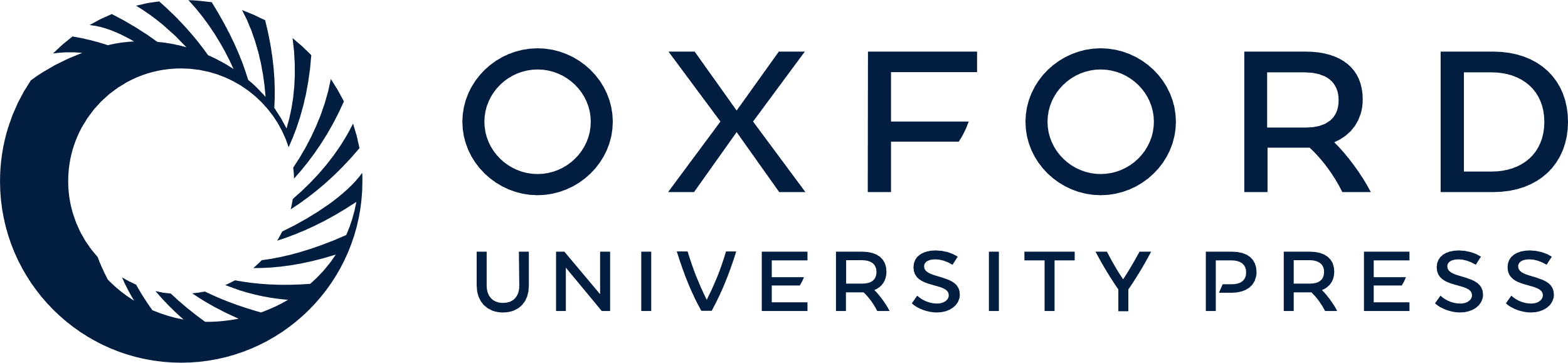 [Speaker Notes: Figure 2. The total number of CpGs in which each ART and Control individual is an outlier in (A) the LBW group and (B) the HBW group. The open symbols indicate the ‘outliers’ of each combined distribution (LBW ART and Controls, combined and HBW ART and Controls, combined).


Unless provided in the caption above, the following copyright applies to the content of this slide: © The Author 2015. Published by Oxford University Press. All rights reserved. For Permissions, please email: journals.permissions@oup.com]